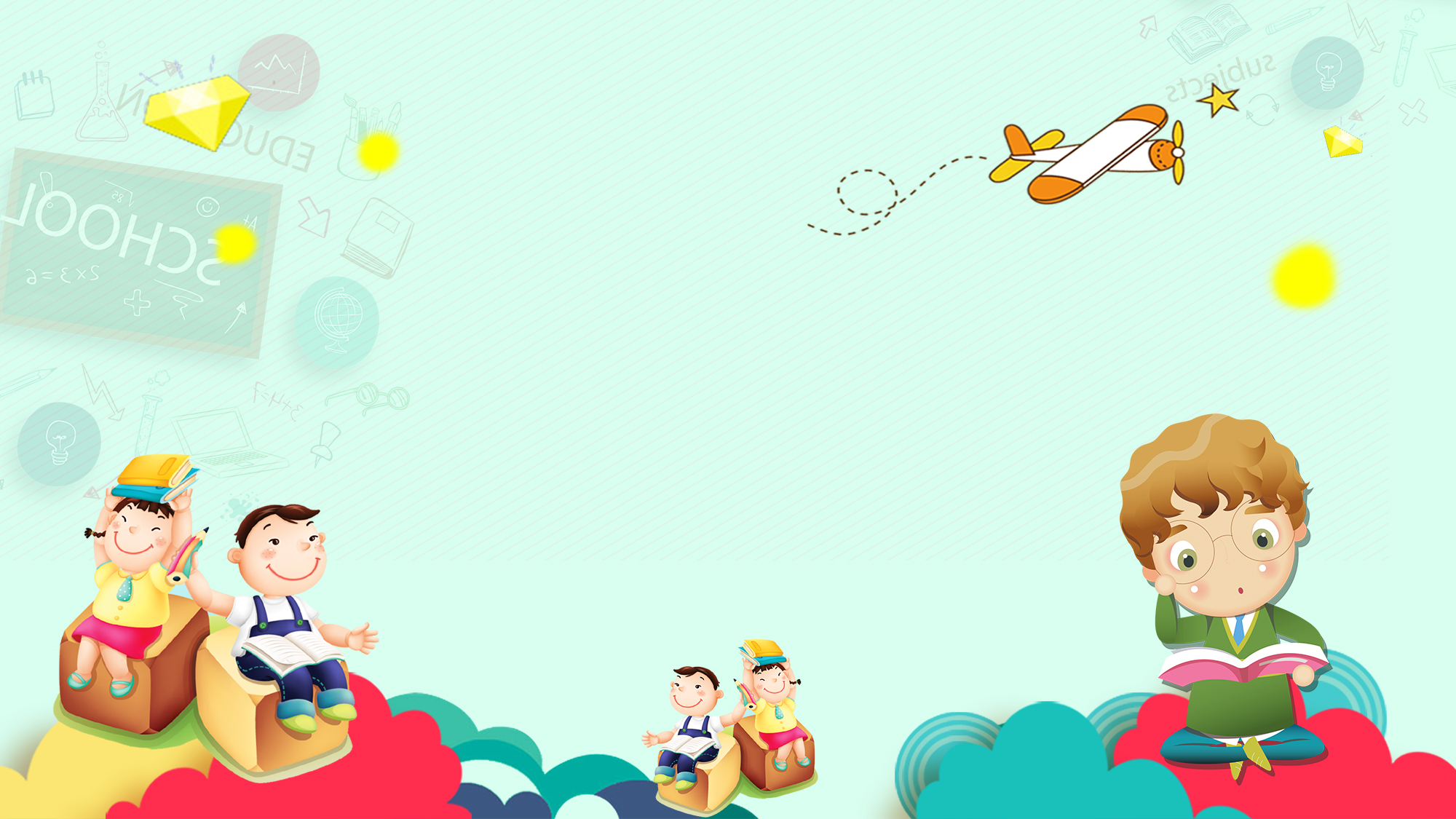 TRƯỜNG TIỂU HỌC LÊ QUÝ ĐÔN
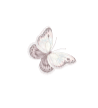 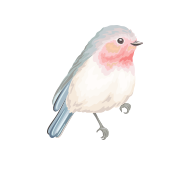 CHÀO MỪNG CÁC EM
ĐẾN VỚI TIẾT HỌC
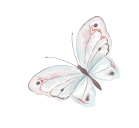 KHỞI ĐỘNG
Trò chơi:
Ô CỬA BÍ MẬT
1
Tính tổng của 152 và 252.
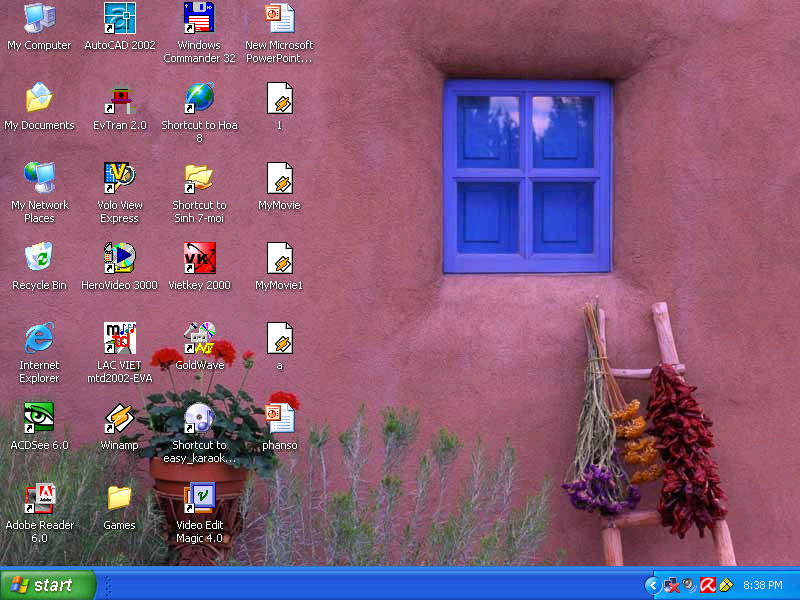 Tổng của 142 và 252 là: 152 + 252 = 404
2
Tổng của 25;20 và 45 là: 25 + 20 + 45= 90
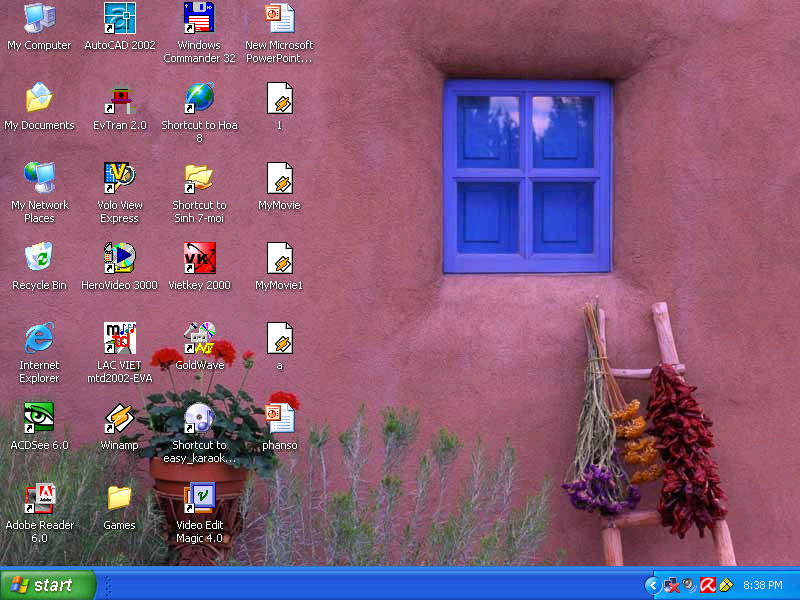 Tính tổng của 25; 20 và 45.
3
(25+20+45)
(25+20+45)
Tính giá trị của biểu thức: (25 + 20 + 45): 3
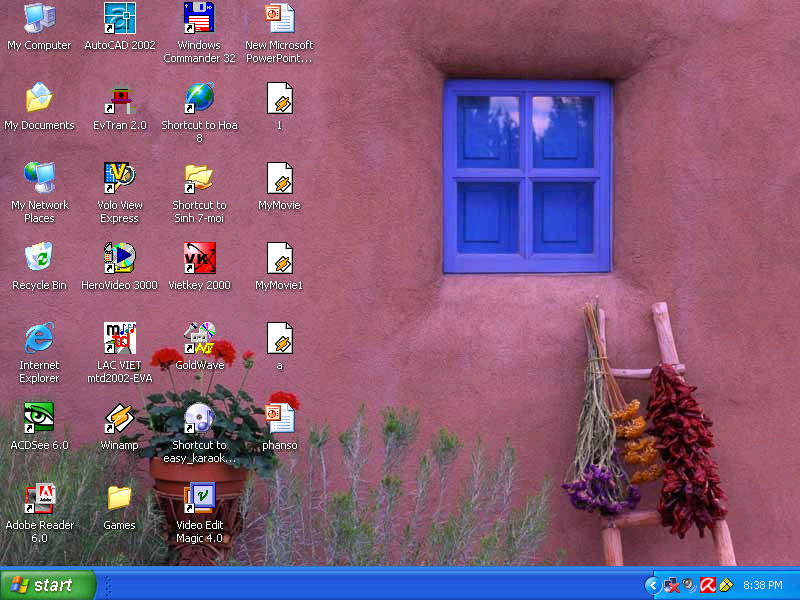 : 3 = 90 : 3                                                                     =   30
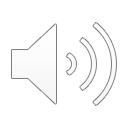 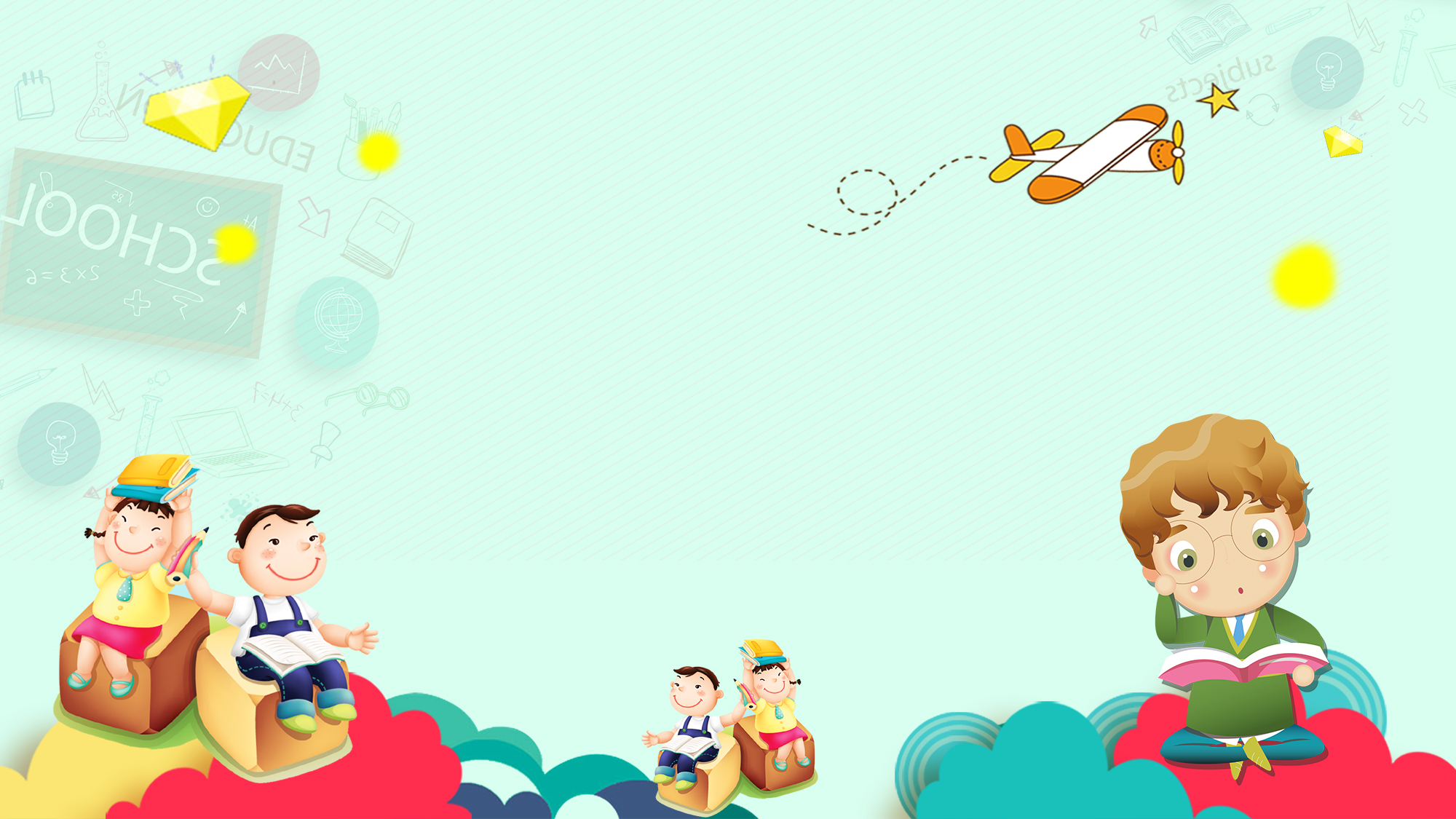 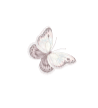 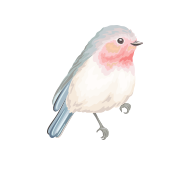 Thứ ba ngày 4 tháng 10 năm 2022
Toán
Tìm số trung bình cộng
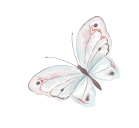 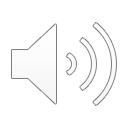 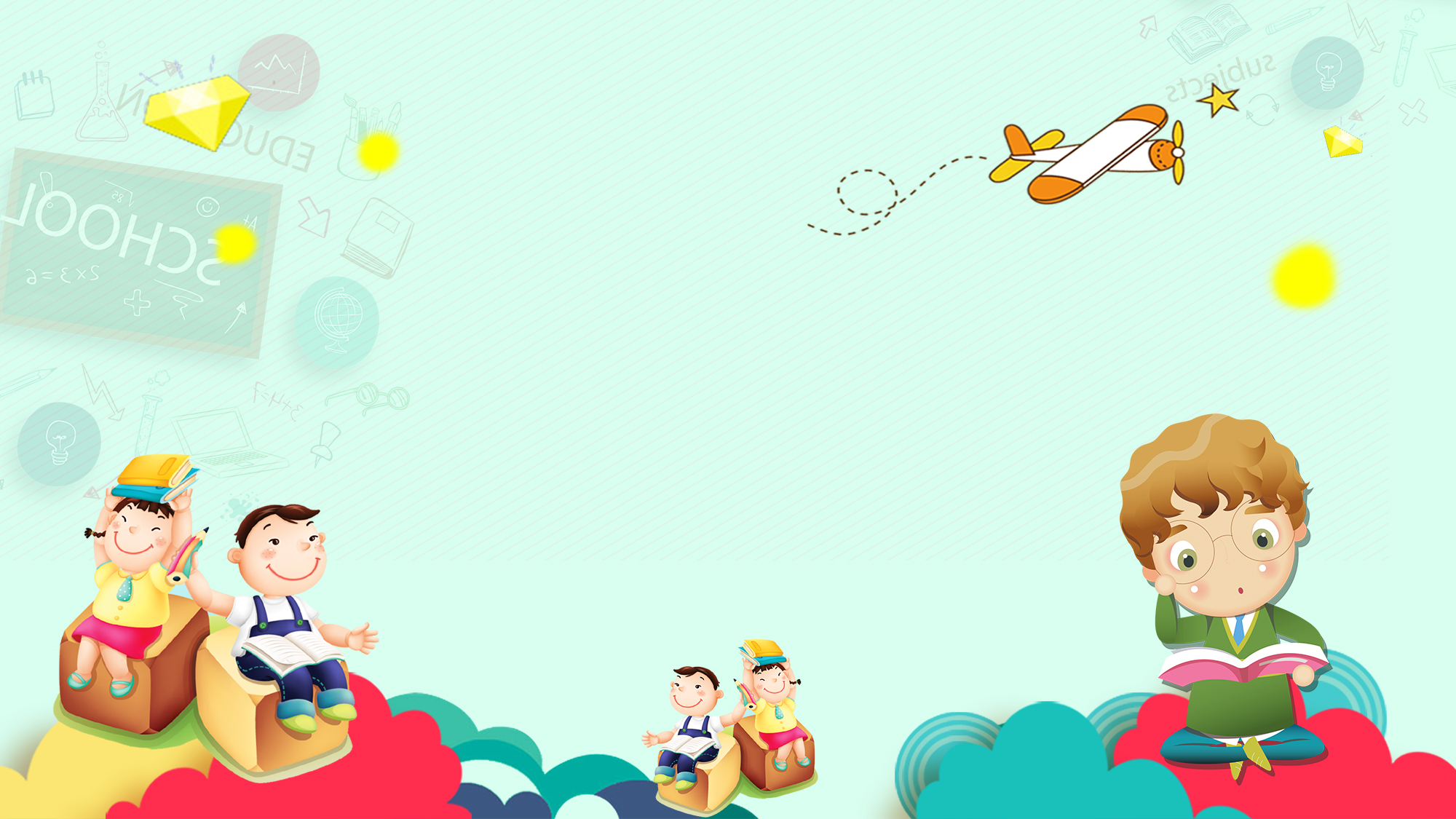 MỤC TIÊU
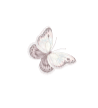 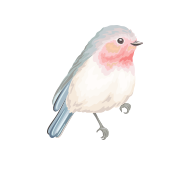 - Bước đầu có hiểu biết ban đầu về trung bình cộng của nhiều số.
- Biết tính trung bình cộng của nhiều số.
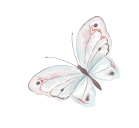 6 l
? l
? l
Bài toán 1: Rót vào can thứ nhất 6l dầu, rót vào can thứ hai 4l dầu. Hỏi nếu số lít dầu đó được rót đều vào 2 can thì mỗi can có bao nhiêu lít dầu?
Bài giải
Tổng số lít dầu của 2 can là
4 l
4 l
6 + 4 =  10 (l)
6 l
Số lít dầu được rót vào mỗi can là:
10 : 2 = 5 (l)
Đáp số: 5l
? l
? l
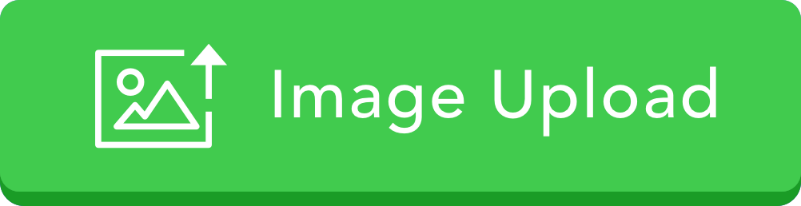 Nhận xét:
Lấy tổng số lít dầu chia cho 2 được số lít dầu rót đều vào mỗi can:
(6 + 4)   :   2   =   5 (l)
Tổng hai số
Số trung bình cộng
Số các số hạng
5     số trung bình cộng                   6      4.
- Ta gọi số 5 là số trung bình cộng của hai số 6 và 4.
- Ta nói: Can thứ nhất có 6l, can thứ hai có 4l, trung bình mỗi can có 5l.
trung bình mỗi can
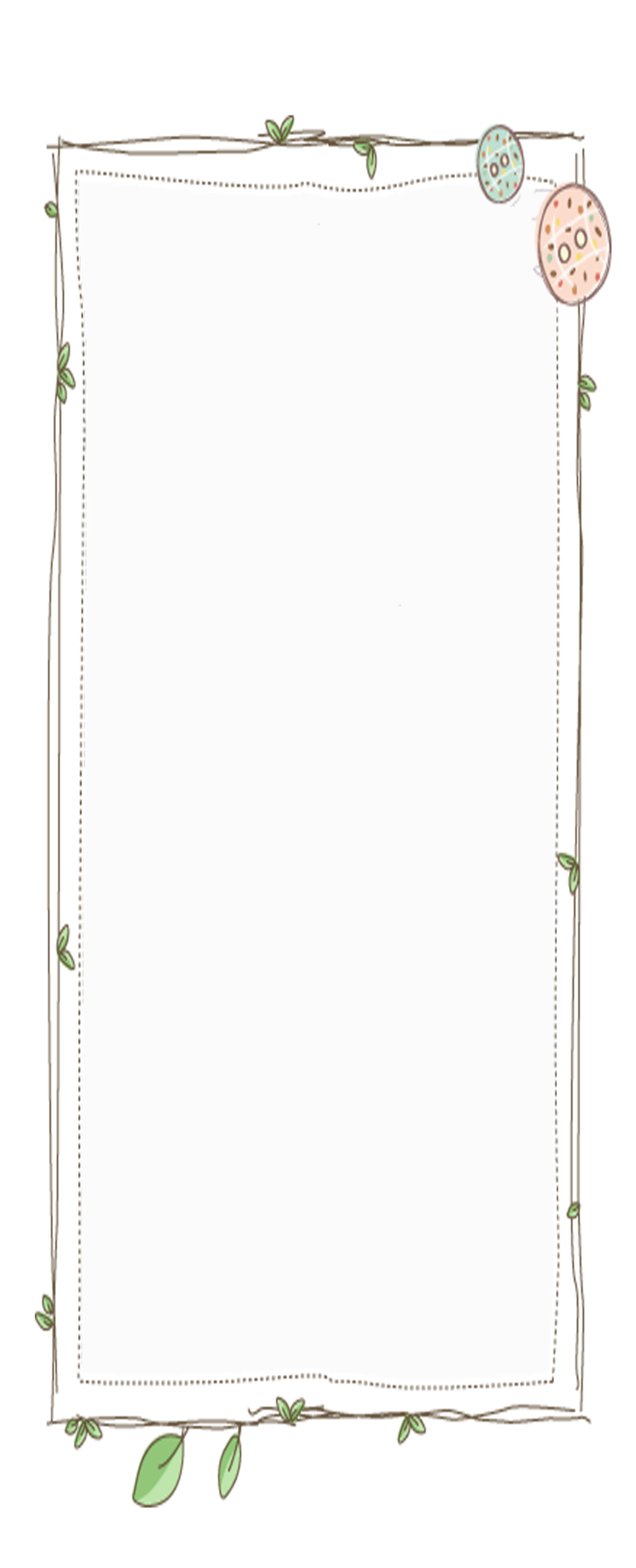 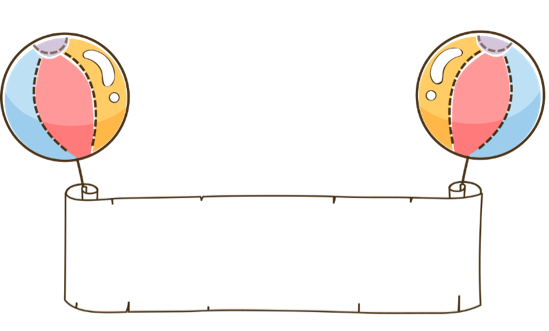 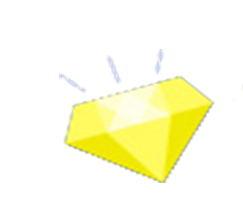 Bài toán 2
Số học sinh của 3 lớp lần lượt là 25 học sinh, 27 học sinh, 32 học sinh. Hỏi trung bình mỗi lớp có bao nhiêu học sinh?
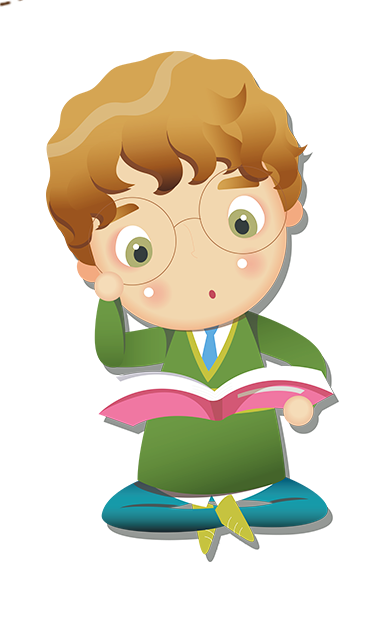 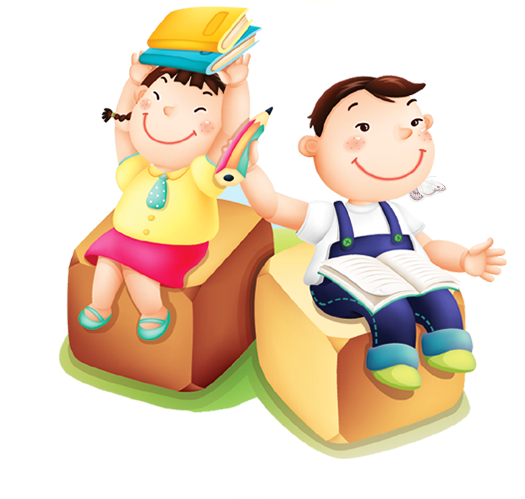 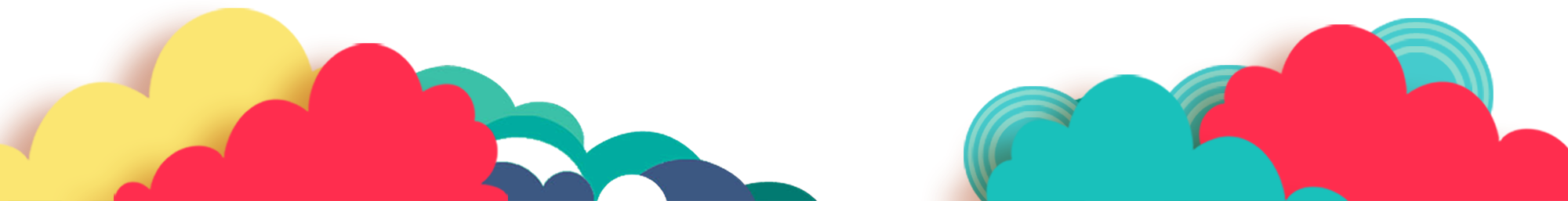 ?học sinh
? học sinh
?học sinh
25 học sinh
32 học sinh
27 học sinh
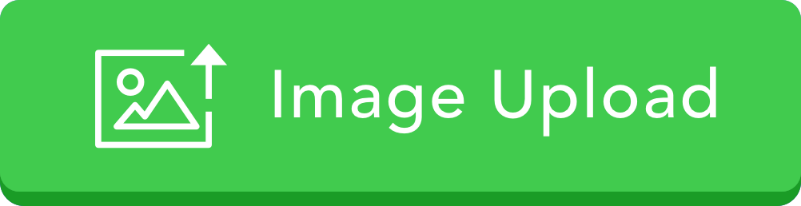 Tóm tắt
Bài giải
Tổng số học sinh của 3 lớp là :
25   +  27   +   32    =    84 (học sinh)
Trung bình mỗi lớp có số học sinh là :
Nhận xét:  Số 28 là số trung bình cộng của ba số 25; 27 và 32.
84    :   3   =    28 (học sinh)
Đáp số   : 28 học sinh
Ta viết:             ( 25 + 27 + 32) : 3 = 28.
Muốn  tìm số trung bình cộng của nhiều số, ta tính tổng của các số đó, rồi chia tổng đó cho số các số hạng.
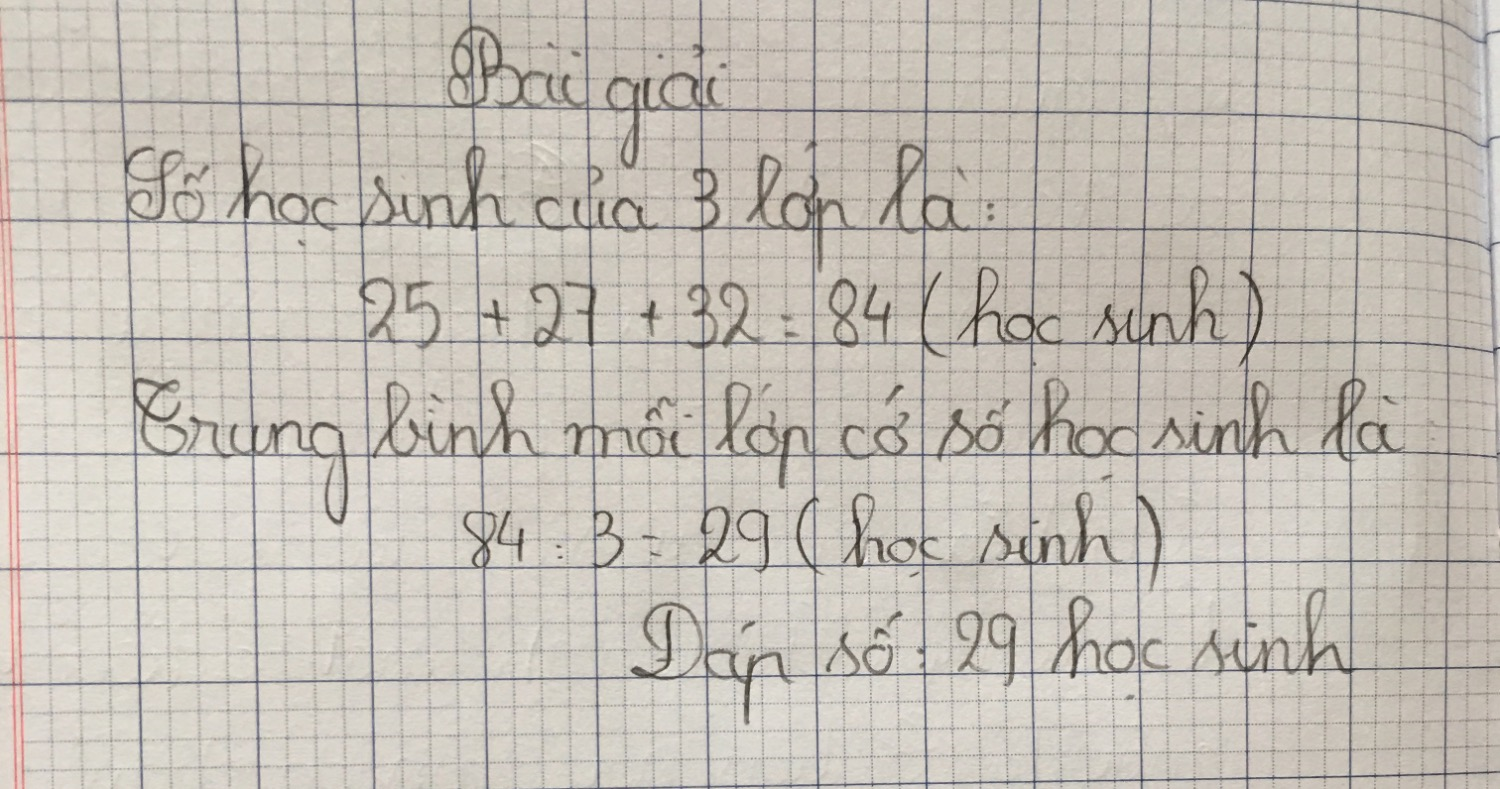 LUYỆN TẬP
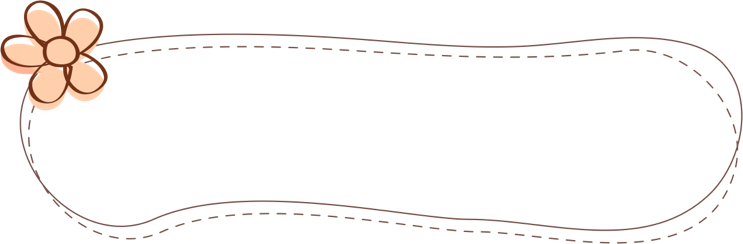 BÀI 1:
Tìm số trung bình cộng của các số sau :
a)    42 và 52.
( 42  +  52 )  :   2   =    47
b)    36  ;  42  và  57.
( 36  +  42  +  57 )  :   3   =    45
c)    34  ;  43  ;   52  và  39.
( 34  +  43  +  52  +   39 )  :   4   =    42
d)  20 ;  35 ;  37 ;  65 và 73
( 20 + 35 + 37 + 65 + 73 ) : 5 = 46
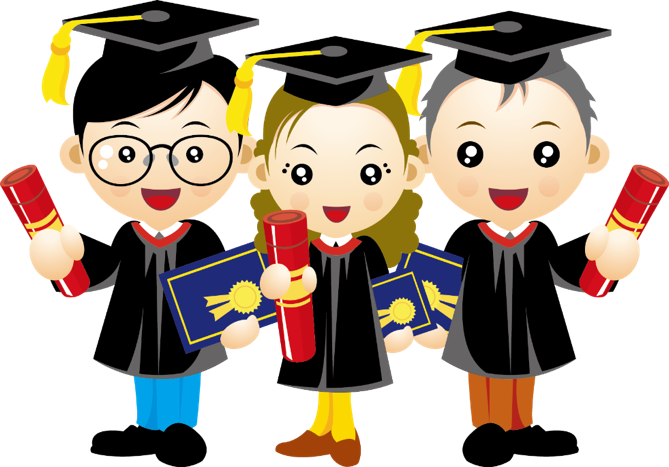 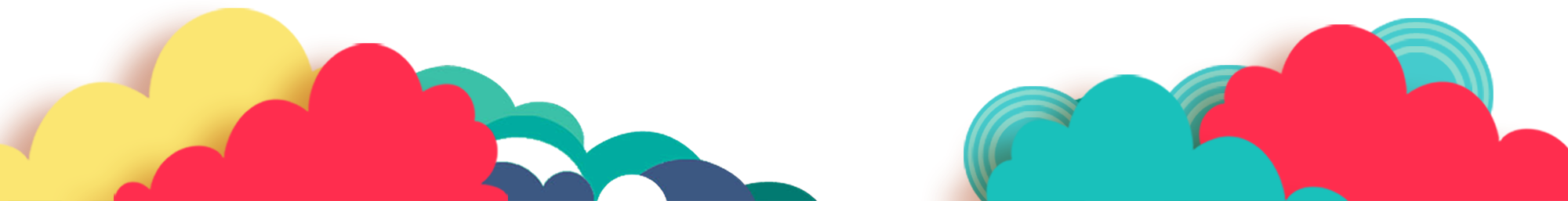 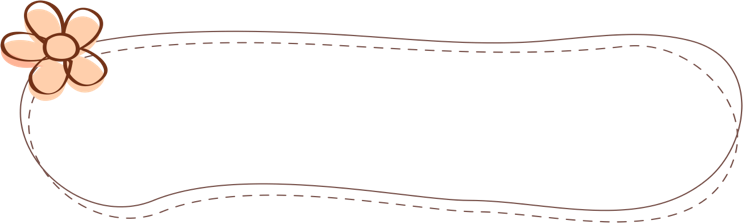 Muốn tìm số trung bình cộng của nhiều số, ta làm thế nào ?
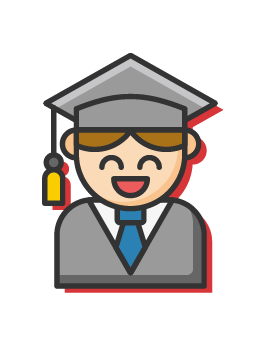 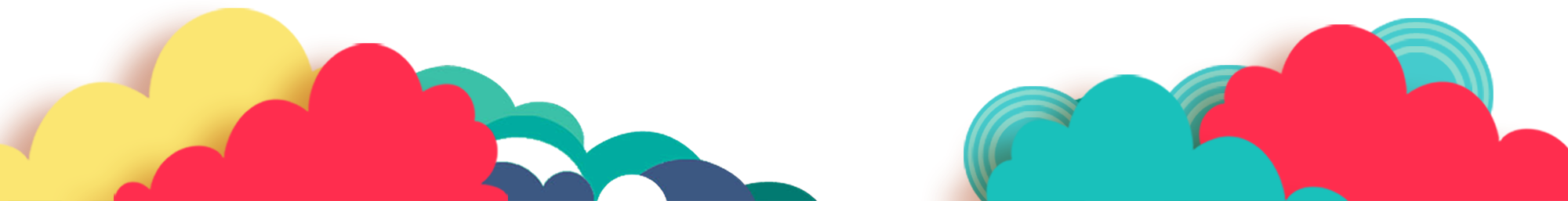 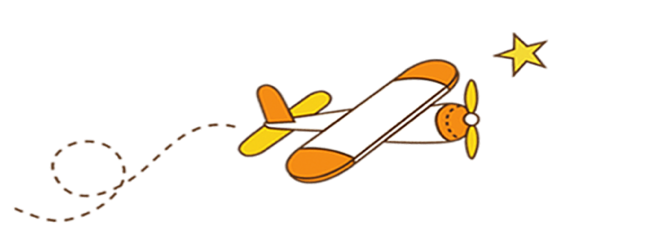 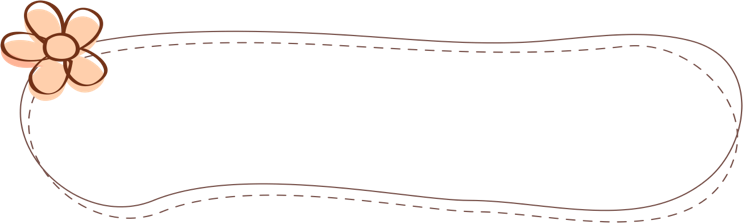 Muốn tìm số trung bình cộng của nhiều số: Ta tính tổng của các số đó rồi chia tổng đó cho số các số hạng.
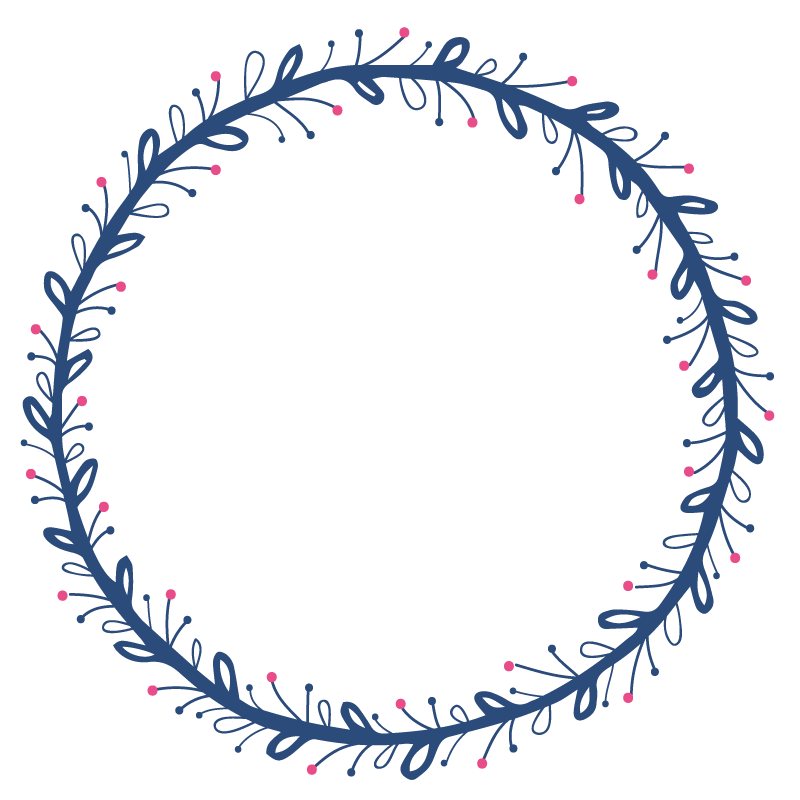 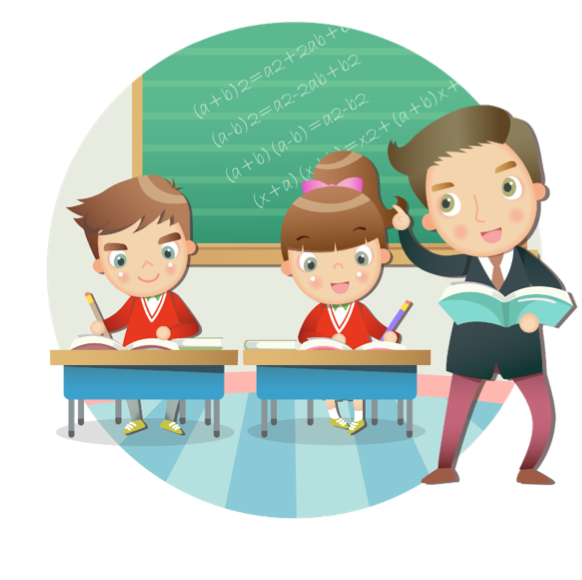 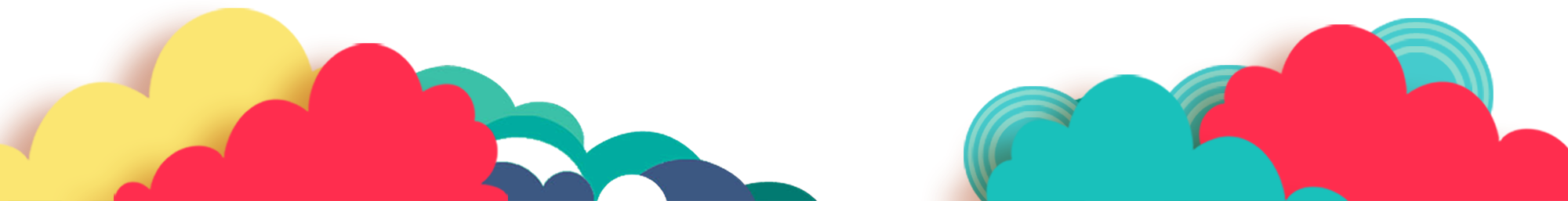 ?kg
?kg
?kg
?kg
Bài 2:Bốn em Mai, Hoa, Hưng, Thịnh, lần lượt cân nặng là 36kg, 38kg, 40kg, 34kg. Hỏi trung bình mỗi em cân nặng bao nhiêu ki- lô- gam?
Tóm tắt:
Thịnh
Mai
Hoa
Hư­ng
34kg
36kg
38kg
40kg
Bài giải
Trung bình mỗi em cân nặng số ki-lô-gam là:
( 36 + 38 + 40 + 34 ) : 4 = 37 (kg)
Đáp số: 37 kg
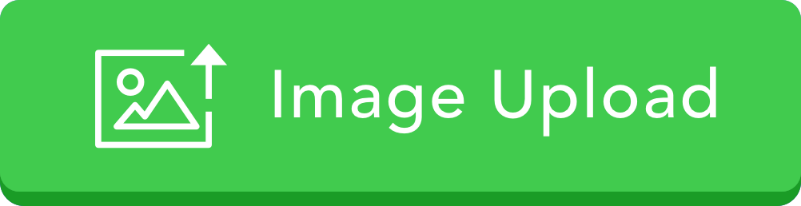 ?kg
?kg
?kg
?kg
Nam
42kg
Thịnh
Mai
Hoa
Hư­ng
34kg
36kg
38kg
40kg
Bài giải
Trung bình mỗi em cân nặng số ki-lô-gam là:
( 36 + 38 + 40 + 34 ) : 4 = 37 (kg)
Đáp số: 37 kg
Sắp xếp số cân nặng của bốn bạn theo thứ tự tăng dần.
34; 36; 38; 40
38
; 42
; 42
(34    40)
+        : 2 = 37
+        : 2 = 37
(36     38)
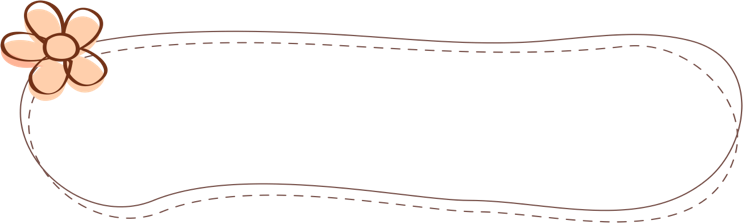 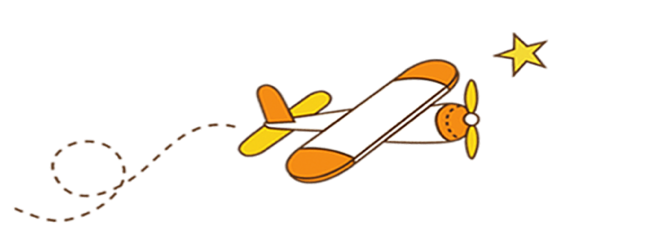 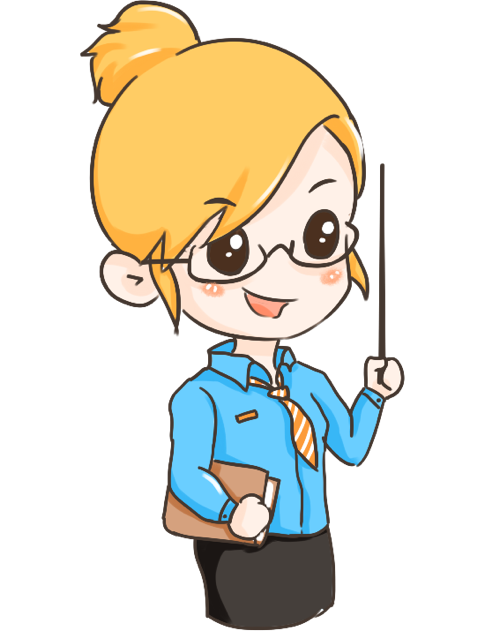 Trung bình cộng của các số cách đều nhau thì bằng     tổng của một cặp số cách đều hai đầu dãy số.
Ta lấy: (số đầu dãy + số cuối dãy) : 2
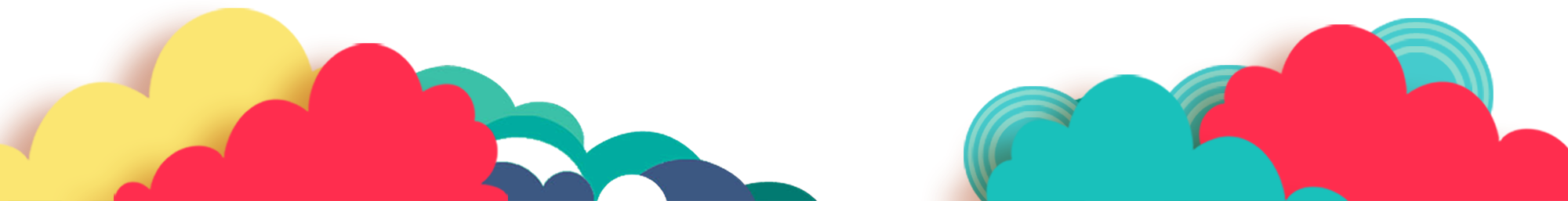 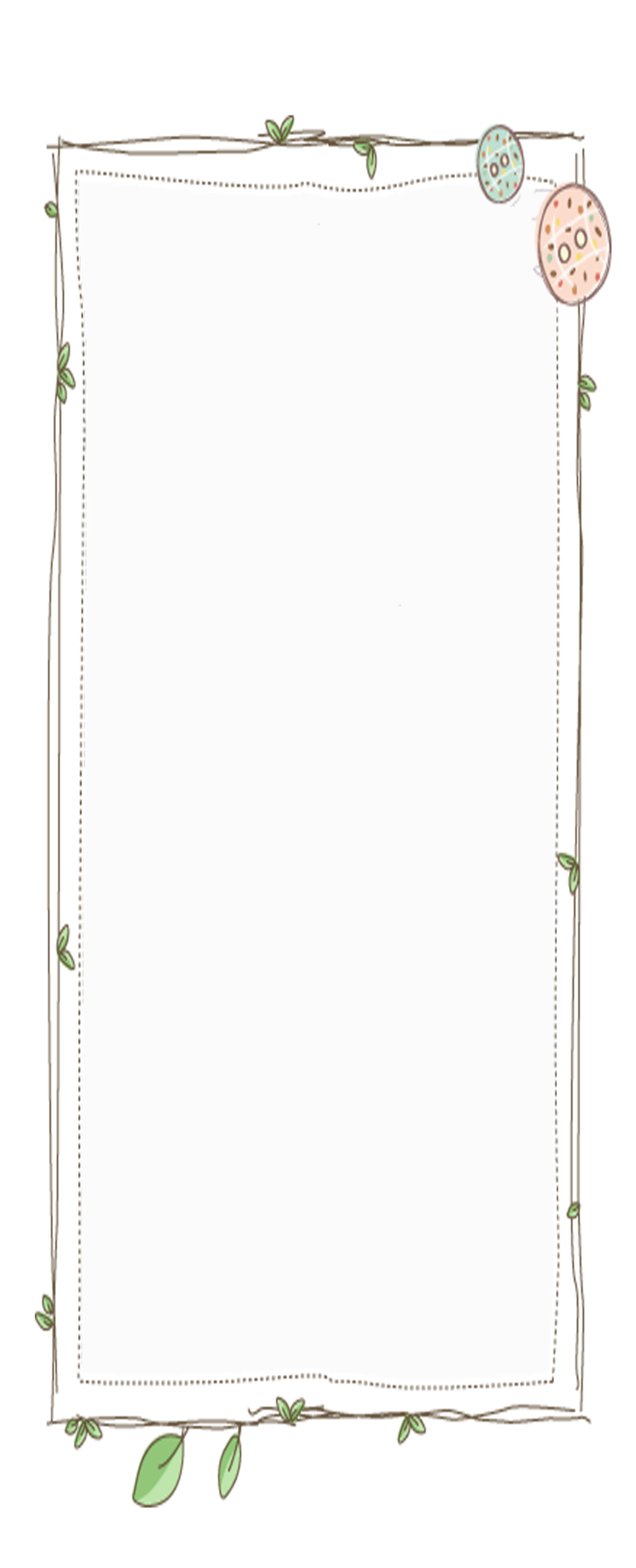 Bài 3: Tìm số trung bình cộng của các số tự nhiên từ 1 đến 9?
(1 +2 + 3 +  4 + 5 + 6 +7 + 8+ 9) : 9 = 5
=> 5 gọi là số trung bình cộng của các số 
1; 2; 3; 4; 5; 6; 7; 8; 9.
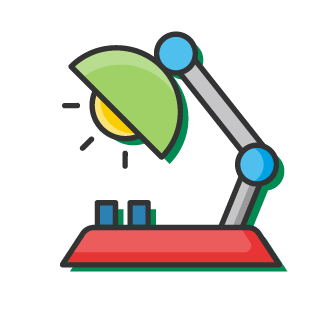 Ai có cách tính khác?
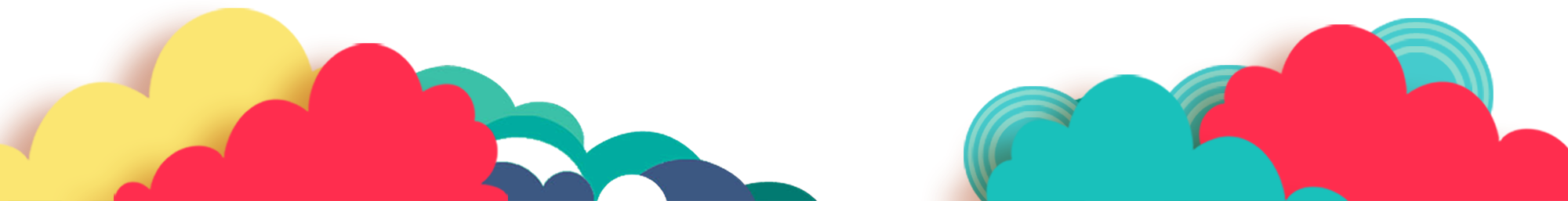 Bài giải
Cách 1:
Số trung bình cộng của các số từ 1 đến 9 là:
 (1+ 2+ 3+ 4+ 5+ 6+ 7+ 8+ 9) : 9 = 5
Đáp số:  5
Cách 2:
Các số tự nhiên liên tiếp từ 1 đến 9 là các số cách đều 1 đơn vị.   
Số trung bình cộng của các số từ 1 đến 9 là:
(1 + 9) : 2 = 5
Đáp số:  5
Cách 3:
Các số tự nhiên liên tiếp từ 1 đến 9 là các số cách đều 1 đơn vị nên trung bình cộng của các số đó chính là số ở giữa. Vậy số trung bình cộng của các số đó là 5.
Đáp số: 5
ĐỐ VUI
Chọn đáp án đúng:

 Trung bình cộng của 42; 40 và 38 là:
A.    ( 42 + 40 + 38) : 2 = 60
B
B.    ( 42 + 40 + 38) : 3 = 40
C.    ( 42 + 40 + 38) : 4 = 30
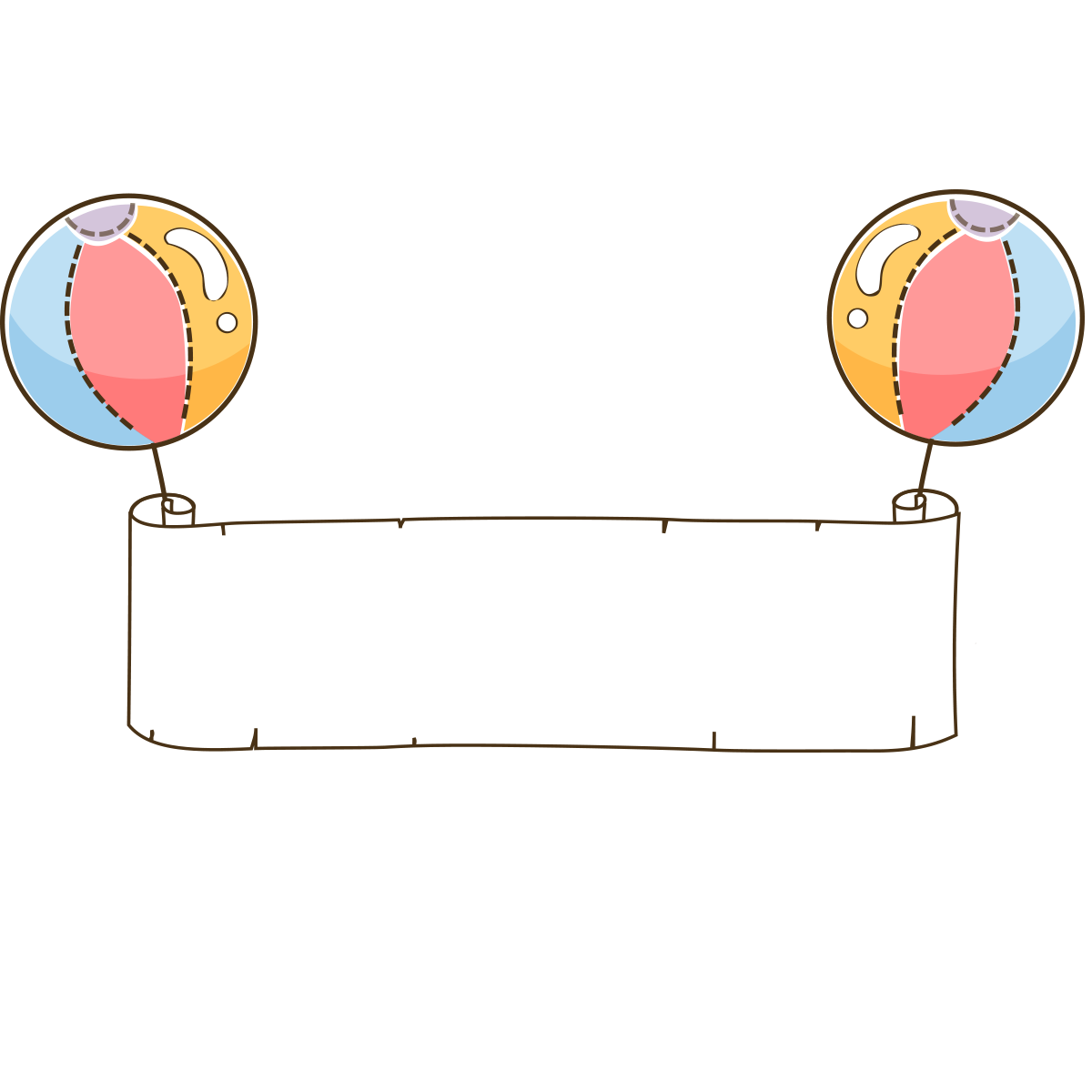 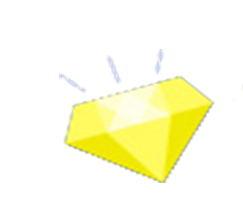 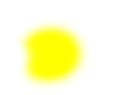 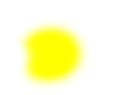 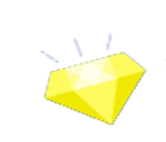 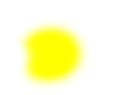 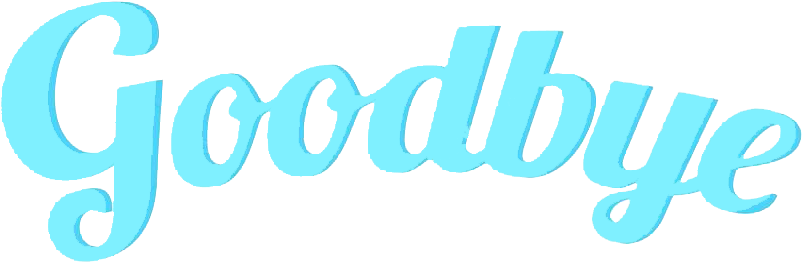 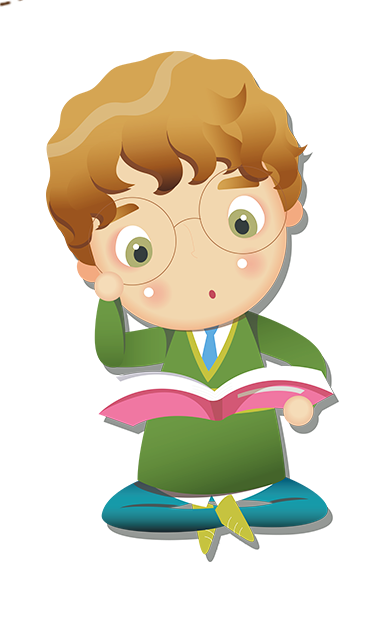 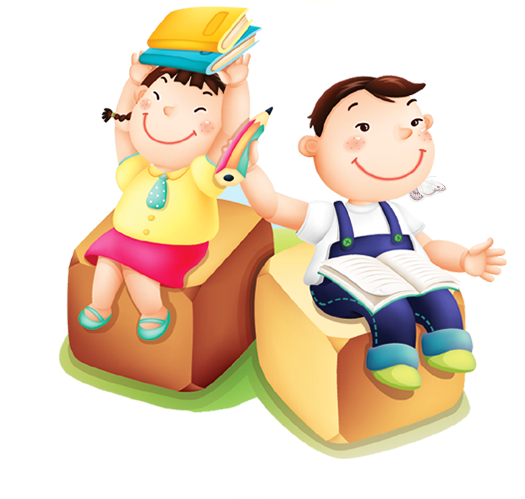 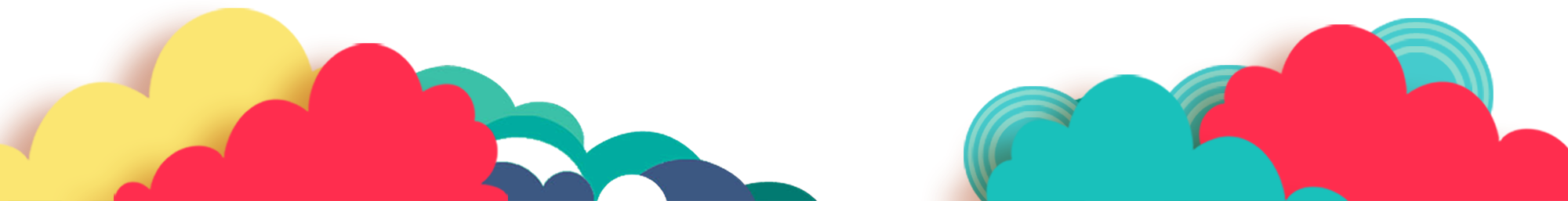